Adrenal Insufficiency & Crisis
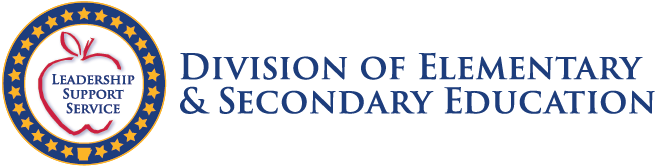 A Training Guide for 
School Personnel
Learning Objectives
Updated Arkansas Law
Understand the Purpose of the Adrenal Glands
Understand the Meaning of Adrenal Insufficiency
Understand Differences Between Adrenal Insufficiency & Adrenal Crisis
Understand Medication Needs
Recognize the Signs and Symptoms 
Recognize When Additional Medication May or May Not Be Needed
Important Things to Remember
How to Help Prevent a Crisis 
Treatment - Oral
Treatment - Injection
Summary
References
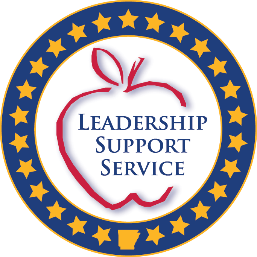 Updated Arkansas Law
A.C.A §6-18-718 (6)(18)(7)(a)(1) “Self-administration of a stress dose medication by a public school student with adrenal insufficiency while the student is at his or her public school, on his or her public school grounds, or at an activity related to his or her public school may be permitted with the authorization of the public school student's parent, legal guardian, or person standing in loco parentis and the public school student's treating physician if the public school student's parent, legal guardian, or person standing in loco parentis provides written authorization for the public school student to carry a stress dose medication while he or she is at public school, an on-site school-related activity, or an off-site school-sponsored activity.”A.C.A. § 6-18-718 (Lexis Advance through all acts of the 2021 Regular Session, First Extraordinary Session, Extended Session, and Second Extraordinary Session, including corrections and edits by the Arkansas Code Revision Commission)
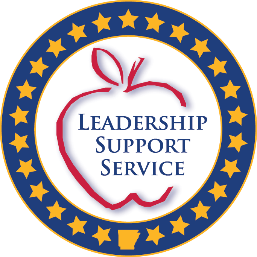 Note: for the purpose of this training and per A.C.A §6-18-718 (6)(18)(7)(a)(1) “stress dose medication” means oral hydrocortisone
Updated Arkansas Law
A.C.A. §17-87-103 (15)(A) “The administration of an emergency dose medication to a public school student who is diagnosed with an adrenal insufficiency by volunteer public school personnel if the public school personnel are trained to administer an emergency dose medication using the appropriate delivery equipment when a public school nurse is unavailable.”A.C.A. § 17-87-103 (Lexis Advance through all acts of the 2021 Regular Session, First Extraordinary Session, Extended Session, and Second Extraordinary Session, including corrections and edits by the Arkansas Code Revision Commission)
Note: for the purpose of this training and per A.C.A. §17-87-103 (15)(A) “emergency dose medication” means intramuscular hydrocortisone sodium succinate
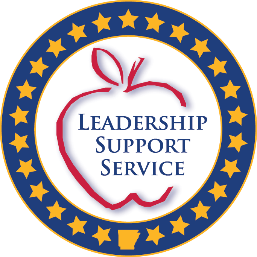 Adrenal Glands
Where are the adrenal glands?
There are two adrenal glands and
each is located on top of each kidney
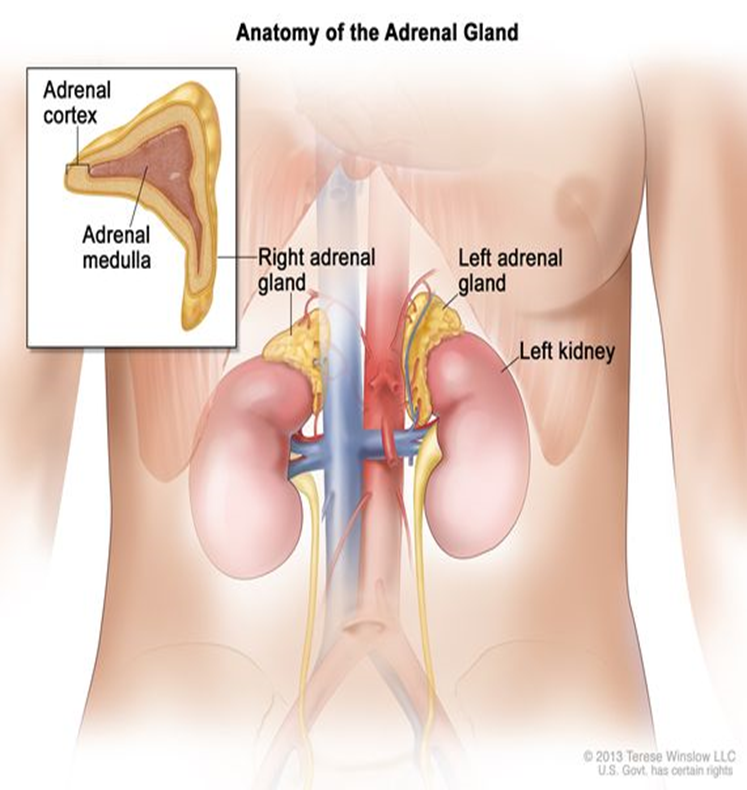 Adrenal Gland Responsibilities:
Make adrenaline during times of stress

Make the steroid hormones cortisol and aldosterone.
These hormones control your heart rate, blood pressure, help fight infections, and other bodily functions
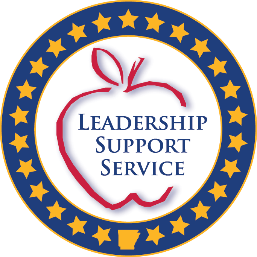 Adrenal Insufficiency
Cortisol is necessary for:
Maintenance of energy supply

Fluid and electrolyte balance

Control of blood pressure and blood sugar levels

Control of the body’s reaction to illness and injury
What is Adrenal Insufficiency?

Medical condition in which the adrenal glands cannot produce enough of the hormone cortisol
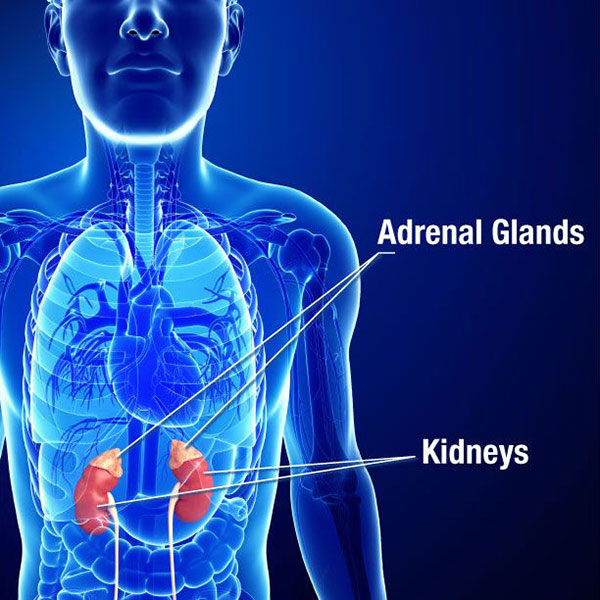 Note: Some individuals may also lack the hormone aldosterone, the hormone needed to balance the levels of sodium and potassium in the body.
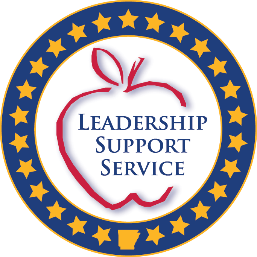 Adrenal Insufficiency & Adrenal Crisis
Adrenal Insufficiency
Adrenal Crisis
Chronic medical condition

May be caused by disease of the adrenal or pituitary glands 

May also be caused by long-term steroid use

Requires daily medication
Acute medical condition

May be caused by illness, physical injury, stress, or stopping steroid medications

Requires immediate treatment with additional oral or injectable medication
vs.
Note: Schools should have phone numbers for parents and physicians of students with adrenal insufficiency. If your student is unconscious, or hard to keep awake, assume they are having an adrenal crisis. Persistent vomiting or a serious injury such as broken bones puts one at risk for a crisis.
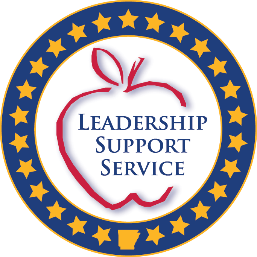 Medication Needs
Children who suffer from adrenal insufficiency are unable to produce the necessary amount of cortisol to help maintain essential bodily functions or respond to distress. As a result students will need on-going daily medication as well as additional medication during times of illness or injury. 

Daily medication examples:
Hydrocortisone
Prednisolone
Dexamethasone 
These medications are taken orally

Medication examples for illness/injury:
Increased/additional doses of the student’s oral daily medication
Intramuscular injections of hydrocortisone 
     (Solu-Cortef®)
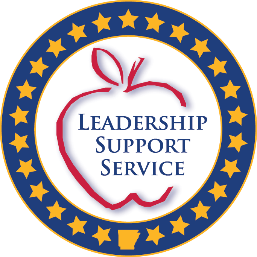 Medication Needs
Refer to your student’s Health Plan for instructions regarding their prescribed medication and dosage as it contains important information for oral or injectable dosing for mild, moderate, or severe illness and/or injury. Depending upon the severity of the event the medication may be given orally or via injection.

In many cases of adrenal crisis, an oral stress dose of medication (e.g. hydrocortisone) is given, followed by a phone call to a parent/guardian to pick them up from school

In cases of serious illness or injury an emergency dose of medication (e.g. Solu-Cortef®) given via IM injection may be necessary
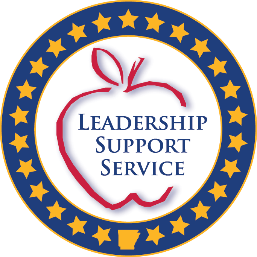 How Will I Know If My Student Needs a Dose of Medication?
Acute adrenal crisis is life threatening and needs prompt treatment. It is extremely important to seek medical attention when any of these are noticed, as it indicates your student needs a stress dose or an emergency dose.
Symptoms Include:

Pale, cold, clammy skin, shivering
Headache/dizziness
Lethargy/listlessness
Pain: abdominal, back, flank, legs
Fever/Infections
Rapid pulse and/or breathing
Nausea or vomiting/diarrhea
Neurological deficits: 
behavior changes, confusion, difficulty speaking, slurred speech
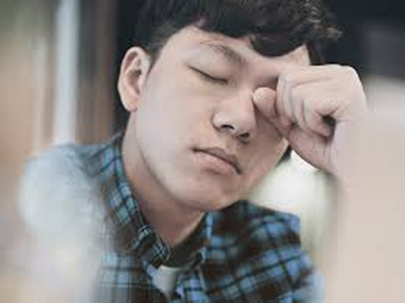 Even if you are unsure, don’t hesitate to call parents or alert the school nurse. Getting extra cortisol will NOT be harmful. When in doubt, give the medication.
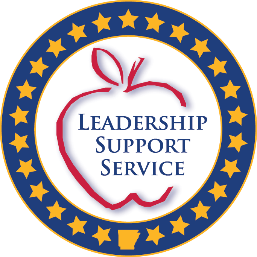 When is Medication Administered?
Emergency Dose
Stress Dose
Repeated vomiting

Serious injury (broken bone, head injury, etc.)

Child is unconscious

Can be administered by trained school staff

Intramuscular injection
Fever (Above 100.4º F)

Moderate illness 

Moderate injury

Can be self-administered

Oral administration
vs.
Note: Administering medication is time-critical. Please note that the dose can be self-administered (stress dose) or administered by trained school personnel (emergency dose.) Steroid medications should be stored as directed and easily accessible.
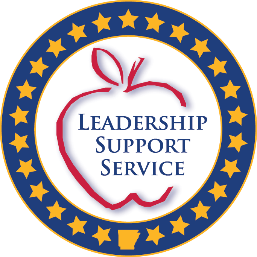 When Do I Not Administer Medication?
Medication Administration is Not Usually Needed For:


Mild injury (Example: scraped knee)

Mild illness (Example: runny nose, cough)

Mild emotional stress
Note: If your student’s illness or injury is mild you may need to consult with the school nurse or parents to discuss whether a stress dose is needed or not. Remember that physician’s orders should always be followed when administering medication.
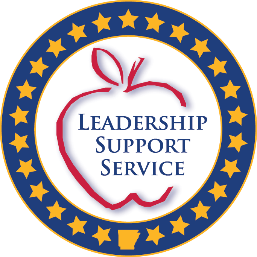 Important Things to Remember
Adrenal crises can happen anywhere

A crises can progress quickly

It is better to give medication than none at all

Young children may be more at risk because they are unable to communicate as effectively
Note: An emergency identification bracelet can be a life saving tool
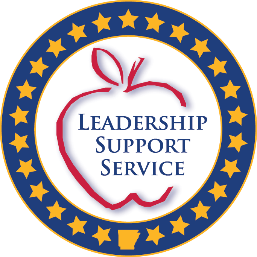 How Can I Lessen the Chance of my Student Needing Emergency Treatment?
Be Mindful of:

Hot days which can increase risk of dehydration

Illnesses circulating around the school

Even when you are unsure, do not hesitate to send the student to the nurse or contact the student’s parents if you notice possible signs and symptoms of adrenal crisis
Reminder: Giving extra hydrocortisone will not be harmful. When in doubt, give the medication.
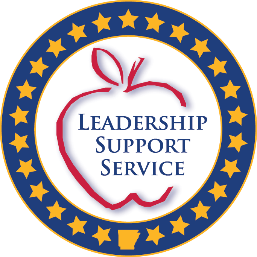 Treatment: Oral Medication
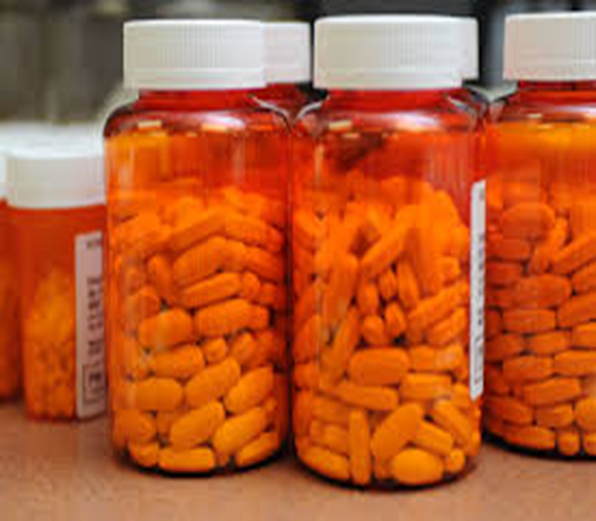 Provide dose per the student's health plan and/or prescription instructions

Oral stress dosing is for moderate illness or injury

In most cases your student will be well served by an oral stress dose and a call to a parent or guardian for the student to be picked up from school for the remainder of the 
     day
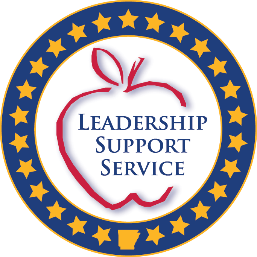 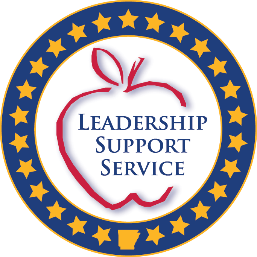 Treatment Instructions: Injection Preparation
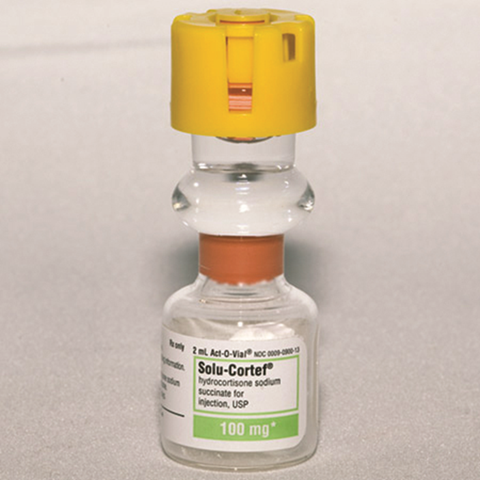 1. Wash hands 2. Assemble needed equipment3. Mix medication in vial by pushing on top of vial to release the cork4. Shake the vial to ensure medication is mixed (solution should be clear)        5. Use alcohol swab to clean the rubber stopper on vial6. Remove cap from syringe needle. Insert needle into the vial.7. Draw medication up to dose prescribed by physician (see Student’s Health Plan)          8. Replace needle cap 9. Select injection site (Outer portion of thigh, middle third section)
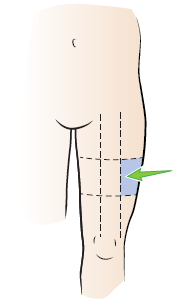 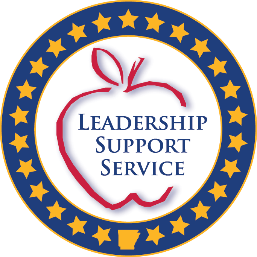 Treatment Instructions: Injection
1. Clean injection site on skin with alcohol swab         2. Remove the cap from the needle, hold the syringe like a dart3. Spread skin of injection site while pushing down lightly5. Quickly insert the needle into the thigh injection site, going in at a 90-      degree angle          4. Hold syringe in place and fully depress plunger to inject medication5.  After injecting the medication, remove syringe, cover with injection site with gauze and apply pressure for a few seconds           6. Place syringe and needle in sharps container or unbreakable container     before disposing of it            7. Ensure that 911 and parent have been called. Student may need additional medical attention.
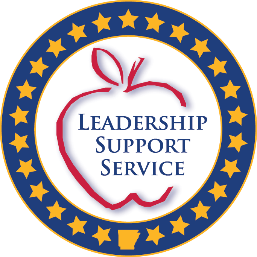 Resource: Children’s Hospital of Philadelphia Solu-Cortef Emergency Injection Training Video
Summary
Symptoms to monitor for adrenal crisis include, but are not limited to: headache, weakness, abdominal pain, dizziness, confusion, significant fatigue, nausea

Medication may be administered orally (stress dose) or via injection (emergency dose), this will be determined by the severity of the symptoms
 
Medication should be administered without delay when student is experiencing symptoms of adrenal crisis

A.C.A §6-18-718 states that a student experiencing an adrenal crisis may self-administer a stress dose 

A.C.A. §17-87-103 states that trained school personnel may administer an emergency dose
In the case of someone having an adrenal crisis that requires an injectable stress dose: 

Send someone to call 911 and the student’s parents
Stay calm as you prepare to give the injection
Give injection and wait with your student until help arrives
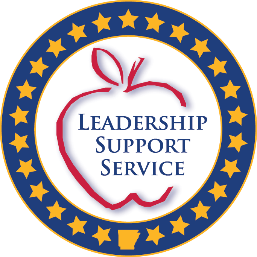 References
Children’s Hospital of Philadelphia (CHOP). (n.d.). Adrenal Insufficiency. CHOP.        ​
https://www.chop.edu/conditions- diseases/adrenal-insufficiency ​
​
Colletti, Amanda et al. (2016, February) Adrenal Insufficiency: Recognizing and Managing Adrenal ​
Insufficiency in the Adrenal Insufficient Student [Powerpoint Slides]. Adrenal Insufficiency United. https://www.aiunited.org ​
​
Johns Hopkins Medicine. (n.d.). Adrenal Glands. HopkinsMedicine. ​
https://www.hopkinsmedicine.org/health/conditions-and-diseases/adrenal-glands ​
​
MediLexicon International. (2020). Adrenal insufficiency: Definition, symptoms, and ​
treatments. Medical News Today.  https://www.medicalnewstoday.com/articles/adrenal-insufficiency​

​Memorial Sloan Kettering Cancer Center. (2022, January 11). How to give an emergency injection using Solu-Cortef® Act-O-Vial. Memorial Sloan Kettering Cancer Center. Retrieved May 16, 2022, from https://www.mskcc.org/cancer-care/patient-education/give-emergency-injection-using-solu-cortef-act-o-vial

National Institute of Diabetes and Digestive and Kidney Diseases. (2018, September). CRH tells the ​
pituitary to make ACTH, which in turn tells the adrenals to make cortisol. [Screenshot]. https://www.niddk.nih.gov/health-information/endocrine-diseases/adrenal-insufficiency-addisons-disease/definition-facts ​
​
WebMD. (2022, January 16). What Is Adrenal Insufficiency? WebMD. ​
https://www.webmd.com/cancer/what-is-adrenal-insufficiency ​
​
Winslow, T. (2013). Anatomy of the adrenal gland. [Online image]. National Cancer Institute. ​
https://www.cancer.gov/publications/dictionaries/cancer-terms/def/adrenal-gland​
​
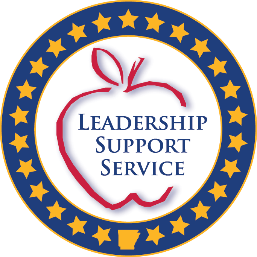